Service with communion

In the name of the Father and of the Son † and of the Holy Spirit. 
Amen.
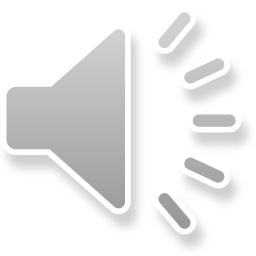 Hymn
Confession and Absolution
Friends in Christ: Let us draw near to God our Father with a true heart to confess our sins, and ask him in the name of our Lord Jesus Christ to forgive us.

Our help is in the name of the Lord. 
He made heaven and earth. 
I said, I will confess my sins to the Lord. 
Then he forgave the guilt of my sin.
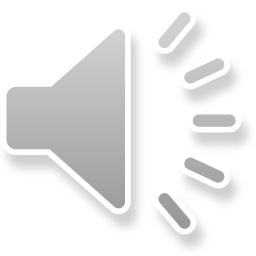 Almighty God, merciful Father,
I, a poor helpless sinner,
confess to you all my sins,
and repent of all the evil I have done.
I have deeply displeased you
and deserve your punishment
in time and in eternity.
But I am sorry for my sins, and I ask you, for the sake of the holy innocent sufferings and death of your dear Son Jesus Christ, to be gracious and merciful to me. Amen.
I ask each of you in the presence of God who searches the heart:
Do you confess that you have sinned, and do you repent of your sins? 			
I do. 
Do you believe that Jesus Christ has redeemed you from all your sins, and do you desire forgiveness in his name?     
I do.
Do you intend with the help of the Holy Spirit to live as in God's presence, and to strive daily to lead a holy life, even as Christ has made you holy? 
I do.
Christ gave to his church the authority to forgive the sins of those who repent...
...I forgive you all your sins, in the name of the Father and of the Son † and of the Holy Spirit. Peace be with you. 
Amen.
Hymn
Psalm/Introit

Glory to the Father and the Son and the Holy Spirit, as it was in the beginning, is now, and will be forevermore. Amen.
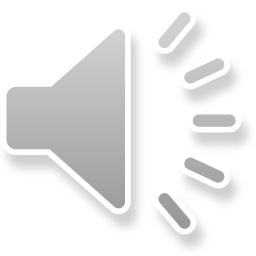  Lord, Have Mercy
Lord, have mercy.	
Lord, have mercy. 
Christ, have mercy.	
Christ, have mercy. 
Lord, have mercy. 	
Lord, have mercy.
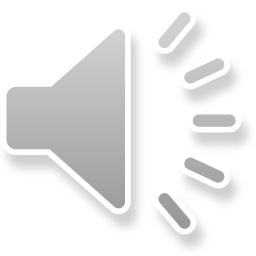  Glory To God In The Highest
Glory to God in the highest, 
and on earth peace, among those with whom he is pleased.
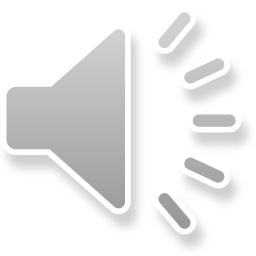 We praise you, we bless you, 
we worship you, we glorify you, 
we give thanks to you for your 
	great glory, 
O Lord God, heavênly king, 	
God, the Father almighty. 
O Lord, the only begotten Son, 
	Jesus Christ, 
O Lord God, Lamb of God, 
	Son of the Father,
you take away the sin of the world; 	have mercy on us. 
You take away the sin of the world; 	receive our prayer. 
You are seated at the right hand of 	God the Father; 
	have mercy on us.
For you alone are holy, 
you alone are Lord, 
you alone, O Christ, 
with the Holy Spirit, 
are most high in the glory of 
God the Father. 
Amen.

The Lord be with you. 
And also with you.
Prayer Of The Day (Collect)
Let us pray … one God, now and forever. 
Amen.
First Reading
The first reading for ________is written in chapter ________ of ________, beginning at verse ________.
This is the word of the Lord. 
Thanks be to God.
Psalm (If Not Read Previously)
A psalm or portion of a psalm may be sung or said, ending with the Glory

Glory to the Father and the Son and the Holy Spirit, as it was in the beginning, is now, and will be forevermore. Amen.
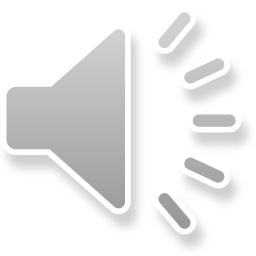 Second Reading
The second reading is written in chapter ________ of ________, 
beginning at verse ________. 

After the reading: 
This is the word of the Lord. 
Thanks be to God.
Response
The gradual or hymn of the day may be sung, or the following: 
Hallelujah! Hallelujah! Hallelujah! 

OR, in Lent: 
Christ humbled himself, and became obedient unto death, even death on a cross.
Response
Hallelujah! Hallelujah! Hallelujah!
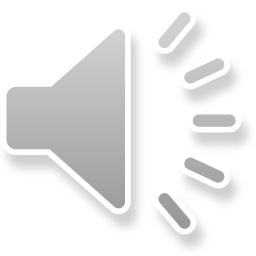 Lenten Response
Christ humbled himself, and became obedient unto death, even death on a cross.
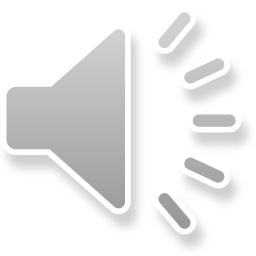 Gospel
The holy gospel is written in chapter ________ of the Gospel according to St ________, beginning at verse ________.
Glory be to you, O Lord.
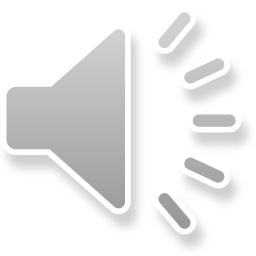 After the gospel:
This is the gospel of the Lord. 
Praise be to you, O Christ.
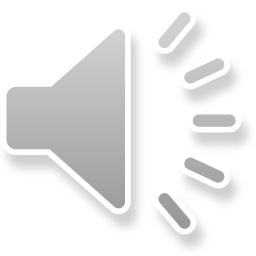 The Nicene Creed
We believe in one God, 
the Father, the Almighty,
maker of heaven and earth,
of all that is, seen and unseen.
We believe in one Lord, Jesus Christ,
the only Son of God, eternally begotten of the Father, God from God, Light from Light, true God from true God, begotten, not made,
of one Being with the Father;
through him all things were made.
For us and for our salvation
he came down from heaven,
was incarnate of the Holy Spirit and the Virgin Mary and became truly human. 
For our sake he was crucified under Pontius Pilate; he suffered death and was buried.
On the third day he rose again
in accordance with the Scriptures;
he ascended into heaven and is seated at the right hand of the Father. He will come again in glory to judge the living and the dead,
and his kingdom will have no end.
We believe in the Holy Spirit, the Lord, the giver of life, who proceeds from the Father and the Son, 
who with the Father and the Son is worshipped and glorified, who has spoken through the prophets.
We believe in one holy catholic† and apostolic church. We acknowledge one baptism for the forgiveness of sins. We look for the resurrection of the dead, and the life of the world to come. Amen.
Hymn
Sermon
After the sermon: 
The peace of God, which passes all understanding, keep your hearts and minds safe in Christ Jesus. 
Amen.
Offering
 Offertory Song
Create in me a clean heart, O God,
and put a new and right spirit within me. Cast me not away from your presence, and take not your Holy Spirit from me. Restore to me the joy of your salvation, and uphold me with a willing spirit.
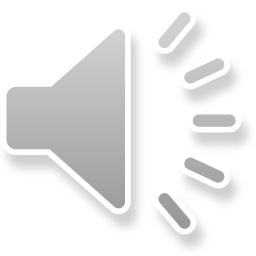 Prayer of the Church
Hymn
Preface
The Lord be with you. 
And also with you. 

Lift up your hearts. 
We lift them up to the Lord. 

Let us give thanks to the Lord. 
For that is fitting and right.
It is truly fitting and right, and for our lasting good... evermore praising you and saying: 
Holy, holy, holy, Lord God of hosts;
heaven and earth are full of your glory.
Hosanna in the highest. 
Blessed is he who comes in the name of the Lord. 
Hosanna in the highest.
 The Lord’s Prayer
Our Father in heaven, hallowed be your name, your kingdom come, your will be done, on earth as in heaven. Give us today our daily bread. Forgive us our sins as we forgive those who sin against us. Lead us not into temptation, but deliver us from evil.
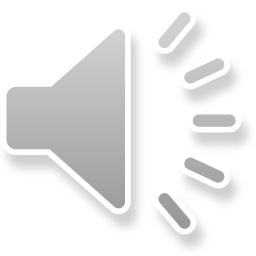  For the kingdom, the power, and the glory are yours now and forever. Amen.
Words of Institution
Our Lord Jesus Christ, on the night when he was betrayed... shed for you for the forgiveness of sins. Do this as often as you drink it, in remembrance of me. 
 
The peace of the Lord be with you always. 
Amen.
 Lamb of God
O Christ, Lamb of God, you take away the sin of the world; 
have mercy on us. 
O Christ, Lamb of God, you take away the sin of the world; 
have mercy on us. 
O Christ, Lamb of God, you take away the sin of the world; 
grant us your peace. Amen.
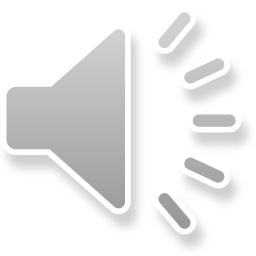 Distribution
Dismissal
The body of our Lord Jesus Christ and his precious blood strengthen and preserve you in body and soul to life eternal. Go in peace.† 
Amen.
 Post-communion Song
LORD, now let your servant depart in peace, according to your word,
for my eyes have seen your salvation,
which you have prepared in the presence of all people; a light to reveal you to the nations, and the glory of your people Israel.
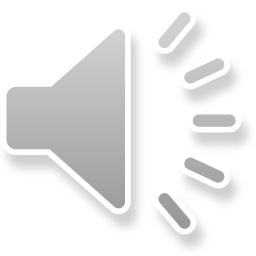 Glory to the Father and the Son and the Holy Spirit, as it was in the beginning, is now, and will be forevermore. Amen.

The Lord be with you. 
And also with you.
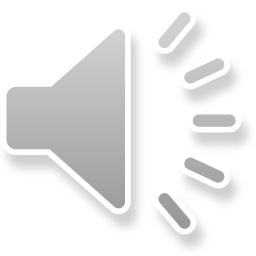 
O give thanks to the Lord, for he is good. Hallelujah!
For his love endures forever. Hallelujah!
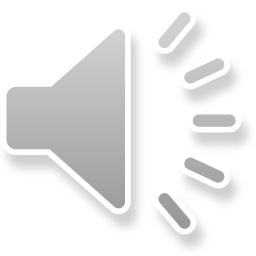  Post-communion Prayer
Let us pray. 
We give you thanks, almighty God, that you have refreshed us through this healing gift; and we pray that through it you would graciously strengthen us in faith toward you and in love toward one another; through your Son, Jesus Christ our Lord, who lives and reigns with you and the Holy Spirit, one God, now and forever. Amen.
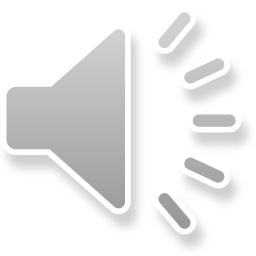 
Let us bless the Lord. 
God be praised forevermore.
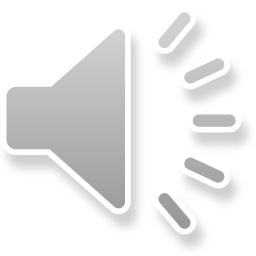 The Blessing
The Lord bless you and keep you. The Lord make his face shine on you and be gracious to you. The Lord look upon you with favour,† and give you peace. 
Amen. Amen. Amen.
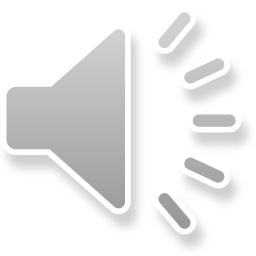 Doxology
(a closing hymn or song may be inserted here)